Fraction of an amount
Maths
Mr Chan
‹#›
Fraction of an amount
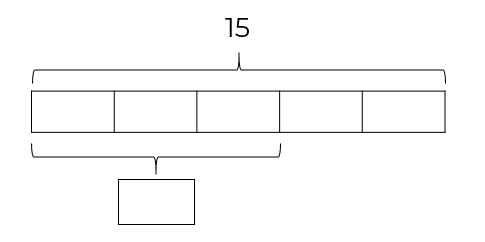 ‹#›
Fraction of an amount
‹#›
Answers
‹#›
Fraction of an amount
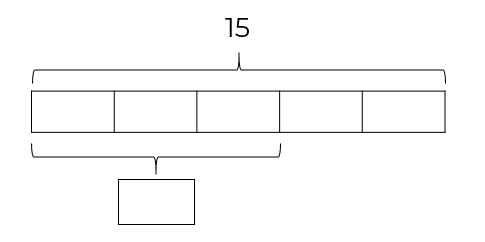 400 kg
3
3
3
3
3
$52
9
2.25 km
54 mm
£12
45 cm
‹#›
Fraction of an amount
<
<
He has divided by the numerator and not the denominator.
25
>
‹#›